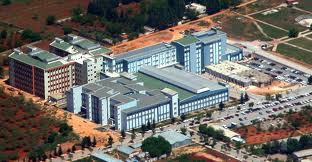 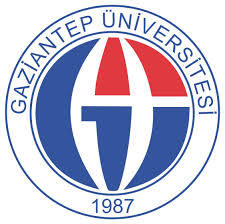 Testİs Tümörlerİ: TanI, SInIflandIrma ve Evreleme
Dr.Sakıp Erturhan
Gaziantep Üniversitesi Tıp Fakültesi
Üroloji A.D.
İnsidans
Tüm erkek malignitelerinin  %1- %1.5.
Tüm ürolojik malignitelerinin %5.
Son 30 yıllık periyotta insidans artma eğiliminde…

İlk tanı anında bilateralite %1-2
Diğer testiste kanser gelişimi %2-3
Risk Faktörleri
Tüm germ hücreli tümörler ve TIN olgularında i(12p) 
TIN olgularının %66’sında p53 mutasyonu 
4, 5, 6 ve 12. kromozomlarda mutasyon (SPRY4, kit-Ligand ve Synaptopodin)
Epidemiyolojik risk faktörleri:
Kriptorşidizm (%7-10)
Klinefelter sendromu
1. derece yakında (+) hikaye
Kontrlateral tümör öyküsü
TIN
İnfertilite 
Gebelikte DES / östrojen içeren OKS kullanımı
Patolojik Sınıflandırma (WHO – 2004)
Germ hücreli tümörler (%96)
Intratubüler germ hücreli neoplazi , Anklasifiye tip (IGCNU)
Seminom
Spermatositik seminom (Sarkomatöz komponent (+))
Embriyonel karsinom 
Yolk sac tümörü
Coryo Ca
Teratom (Matür, inmatür, malign komponentli)
Mix germ hücreli tümörler
% 40-45
%40
Patolojik Sınıflandırma
2. Sex kord/gonadal stromal tümörler
 Leydig hücreli tümör
Malign Leydig hücreli tümör 
Sartoli hücreli tümör 
Lipid-zengin varyant
Sklerozan tip
Large cell kalsifiye tip
Malign Sartoli hücreli tümör 
Granüloza hücreli tümör 
Adult tip
Juvenil tip
Tekoma /fibroma 
Diğer  sex kord/gonadal stromal tümörler
İnkomplet diferansiye 
Mix tip
Germ cell + sex kord/gonadal stromal (gonadoblastoma).
3. Diğer non-spesifik stromal tümörler
Ovarian epitelyal tümörler
Kollektör kanal ve rete testis kökenli
Benign veya malign non-spesifik stromal tümörler.
Tanı
Medikal öykü
Fizik muayene
Görüntüleme
Serum tümör belirleyicileri
Klinik değerlendirme
Tipik semptom: Yeni ortaya çıkan tek taraflı ağrısız kitle 
%27 ağrı (+)
%20 ilk semptom ağrı (+)
Travmaya sekonder değerlendirmede tesadüfi saptanabilir. 
Non-seminamatöz olguların %7’sinde jinekomasti
%11 sırt ve lomber ağrı 
%10 olguda orşit benzeri tablo (+)
Fizik Muayene
Görüntüleme
USG’nin sensitivitesi %100
Palpabl kitle (+)
Palpabl kitle -/ + Serum tümör belirleyicileri (AFP ve hCG) yüksek
İnhomojen parankim, <12 ml atrofik testis ve/veya inmemiş testis öyküsü (+) ise
Risk faktörleri yoksa testiküler mikrolityazis USG ile takip endikasyonu değil.
MRI sensitivitesi %100, spesifitesi %96-100
Serum Tümör Belirleyicileri
Tüm testis tümörlerinin % 51’inde (+) 
AFP
NSGHT’lerin %50-70’inde (+)
hCG
NSGHT’lerin %40-60’ında (+)
Seminomların %30’unda (+)
LDH
İleri evre tümörlerin %81’inde (+)
Wanderas EH et al  Eur J Cancer 1995
Germa-Lluch JR et al  Eur Urol 2002.
Evreleme amaçlı görüntüleme
Retroperitoneal ve mediastinal LN’larını değerlendirmede standart: CT
Supraklavikuler LN: Fizik muayene
MRI : CT kontrendike ise..
PET/ CT : Seminomlarda Kmt’den azami 6 Hf sonra evrelemede…
Kranial CT
NSGHT + multipl A.c met (+)
IGCCCG risk skalasına göre kötü prognozlu grup
Yeni ortaya çıkan nörolojik semptom (+)
Pür Coryo ca
Royal – Marsden Sınıflaması
EVRE I : Tümör testise sınırlı, metastaz yok. 
EVRE I M : Orşiektomi sonrası görüntüleme normal ancak tümör belirleyicileri yüksek.
EVRE II : Retroperitoneal LN (+).
IIA : Lenfadenopati  2 cm çapında 
IIB: Lenfadenopati 2 - 5 cm çapındadır. 
IIC: Lenfadenopati  5 cm çapındadır. 
EVRE III :Supradiafragmatik LN (+).
EVRE IV : Uzak metastaz (+)
TNM Klasifikasyonu
pTX:  Pirimer tümör araştırılmamış 
pT0:  Pirimer tümöre ait bulgu yok . 
pTis : TIN
pT1 : Tümör testise sınırlı, vasküler veya lenfatik invazyon yok, tunika albuginia tulumu +/- ancak tunika vajinalis intakt
pT2 : Tümör testise sınırlı, vasküler veya lenfatik invazyon var veya tunika albuginia tulumu + tunika vajinalis tutulmuş.
pT3 : Vasküler / lenfatik tululum +/- , spermatik kord tutulmuş.
pT4  : Skrotum duvarına yayılmış tümör.
TNM Klasifikasyonu
NX : LN araştırılmamış.
N0 : LN (-)
N1 : < 2 cm LN (+).
N2 : 2-5 cm LN(+)
N3 : > 5 cm LN (+)
TNM Klasifikasyonu
MX : Uzak metastaz araştırılmamış
M0 : Uzak metastaz yok
M1 : Uzak metastaz (+)
M1a : Akciğer veya non-rejyonel LN (+)
M1b : Diğer alanlarda met (+)
TNM Klasifikasyonu
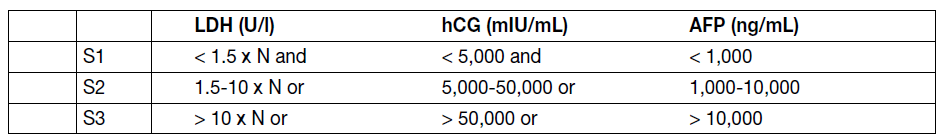 TNM’e göre Evreleme
Evre IA: T1 N0 M0 S0
Evre IB : T2-4 N0 M0 S0
Evre IS : Tx N0 M0 S1-3

Evre IIA : Tx N1 M0 S0-1
Evre IIB: Tx N2-3 M0 S0-1

Evre IIIA : Tx Nx M1a S0-1
Evre IIIB : Tx N1-3 M0 S2
                  Tx Nx M1a S2
Evre III C : Tx N1-3 M0 S3
		         Tx Nx M1a S3
		         Tx Nx M1b Sx
IGCCG (International Germ Cell Cancer Collaborative Group) Kriterlerine Göre İyi Prognoz Grupları
Seminom
NSGHT
Pirimeri herhangi bir alan.
Non-pulmoner visseral metastaz yok
Normal AFP
Herhangi hCG
Herhangi LDH
Pirimeri testis veya retroperitoneal
Non-pulmoner visseral metastaz yok
AFP < 1,000 ng/mL
 hCG < 5,000 IU/L
LDH < 1.5 x normal
Orta Riskli Grup
Seminom
NSGHT
Pirimeri herhangi bir alan
Non-pulmoner visseral metastaz
Normal AFP
Herhangi hCG
Herhangi LDH
Pirimeri testis veya retroperitoneal
Non-pulmoner visseral metastaz yok
AFP 1,000 - 10,000 ng/mL 
hCG 5,000 - 50,000 IU/L 
LDH 1.5 - 10 x normal
Yüksek Riskli Grup
Seminom
NSGHT
Ø
Pirimeri mediasten 
Non-pulmoner visseral metastaz
AFP > 10,000 ng/mL veya
hCG > 50,000 IU/L 
    veya
LDH > 10 x normal
Evre I Hastalık  Patolojik Kötü Prognoz Kriterleri
Seminom
NSGHT
Tm. Çapı > 4 cm
Rete testis invazyonu
Vasküler-lenfatik invazyon
Proliferasyon indexi > %70
Embriyonel Ca komponenti > %50
Metastatik Hastalık İçin Patolojik Kötü Prognoz Kriterleri
Ekstragonodal başlangıç
Tümör belirleyicilerinin yüksek olması
Non-pulmoner visseral metastaz olması